New Physics Reach with MVTX
Heavy quarks – unique probe of QGP w/ new scales, mc, mb
Study mass dependence 
Jet quenching & energy loss
Flow – interaction with medium

Access QGP properties
Temperature, density, coupling, transport coefficients, viscosity etc.
“Money plots” from MVTX proposal
“B meson and b-jet modification”
MeV
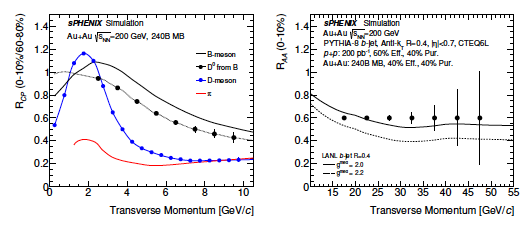 10
102
103
104
1
“B meson and b-jet flow”
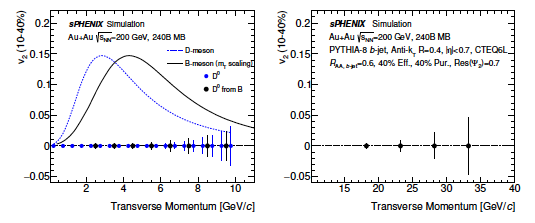 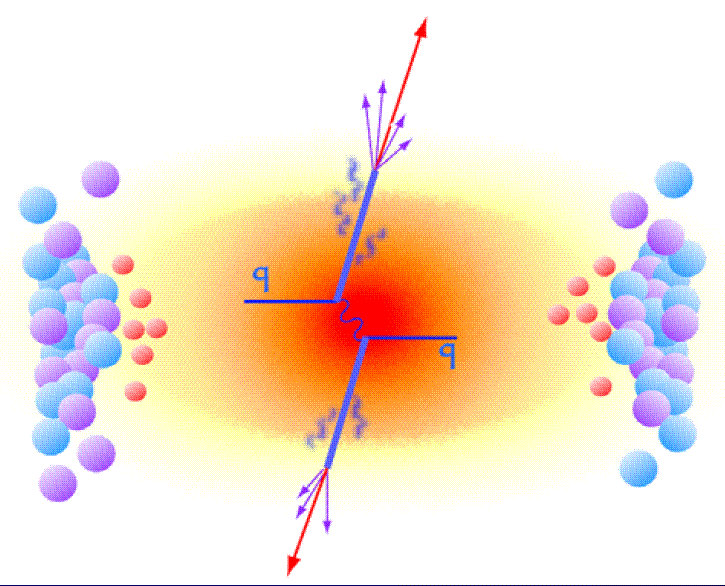 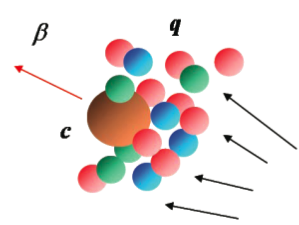 mu md
ms
LQCD
mc
mb
Tc
TQGP
Ming Liu, LDRD Overview
1